Influenza
during the COVID-19 pandemic
How do I protect myself and others from COVID-19  during influenza vaccination?

   Don’t come for a vaccination if you are ill or have had  close contact with a COVID-19 case in the past two  weeks.

   Keep a distance of at least one metre (ideally two) to  other people, except for the vaccinator, in the facility.

   Schedule your vaccination during less busy times  when there are no queues.

   Use a surgical face mask or a textile  mask to protect against droplets.

   Wash your hands with soap  and water before and after being  in the facility for vaccinations.  Alternatively, use alcohol-based  disinfectant.

   Avoid touching surfaces  with bare hands, or shaking  hands with anyone in the  facility.
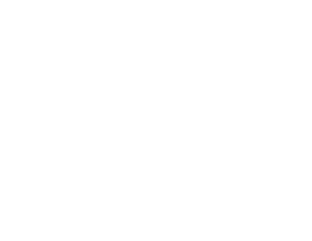 Influenza
during the COVID-19 pandemic
Why is it important to get vaccinated against  influenza during the COVID-19 pandemic?

   By getting vaccinated, you help protect the  vulnerable, such as the elderly and those with chronic  underlying medical conditions. These are people who  are at increased risk of severe outcomes such as  respiratory difficulties or death.

   Both influenza and COVID-19 can cause severe  disease, but note that the influenza vaccine only protects  against influenza.

   Dual infection with COVID-19 and influenza is likely  to cause more severe outcomes.

   Both COVID-19 and  influenza can disrupt  healthcare services and the  functioning of nursing homes.  It is especially important this  year that healthcare staff get  vaccinated against influenza  and that healthcare services  keep running.
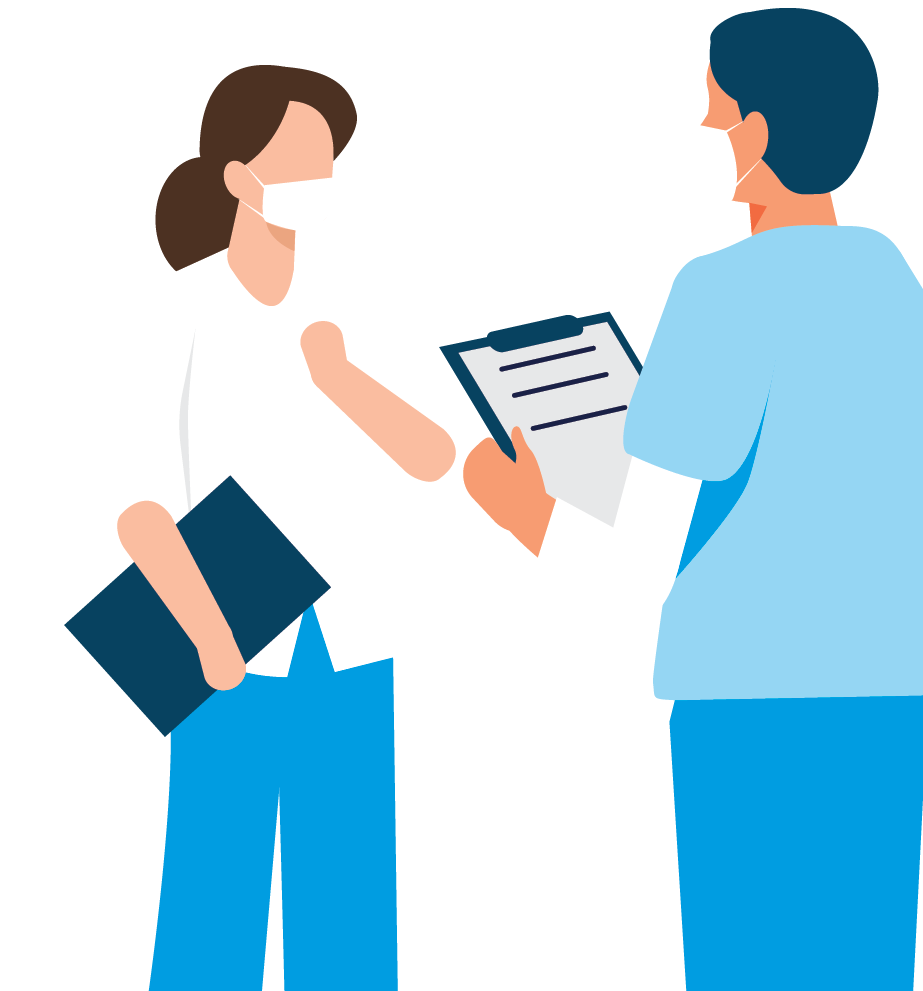 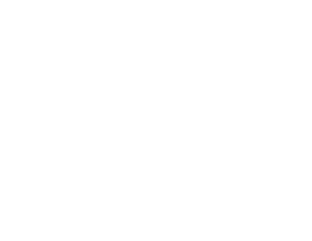